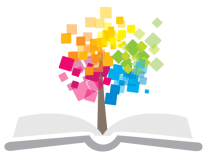 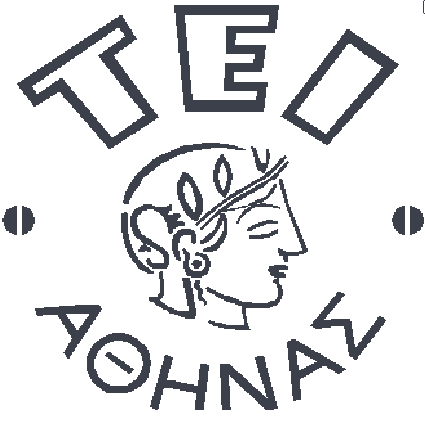 Ανοικτά Ακαδημαϊκά Μαθήματα στο ΤΕΙ Αθήνας
Κοσμητολογία ΙΙ (Ε)
Ενότητα 5: Παρασκευή ενυδατικής κρέμας ημέρας για λιπαρά  δέρματα 
Δρ. Φωτεινή Μέλλου, Μsc,
Εργαστηριακός Συνεργάτης
Τμήμα Αισθητικής και Κοσμητολογίας
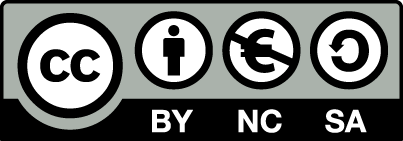 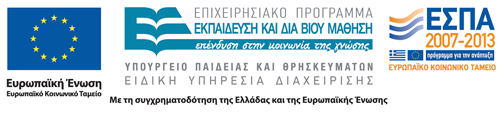 Παρασκευή ενυδατικής κρέμας ημέρας για λιπαρά  δέρματα
Γαλακτώματα O/W  -  Σπάνια W/O ή W/O/W
Δράση λόγω περιεκτικότητας σε:
Υγραντικές ουσίες (γλυκερίνη, υαλουρονικό οξύ, προπυλενογλυκόλη).
Ενεργές ουσίες (βιταμίνες, κηραμίδια, φυτικά έλαια πλούσια σε PUFA).
1
Γαλακτωματοποιητές καισυντηρητικά
Γαλακτωματοποιητές:
XALIFIN 15 (C12-15 Acid PEG- 8 Ester)* μη ιονικός O/W  γαλακτωματοποιητής.
Cetyl alcohol δευτεροταγής γαλακτωματοποιητής.
Συντηρητικά:
GERMALL 115 (imidazolidinyl urea).
PHENOCHEM  αντιμικροβιακά  (+ & - κατά Gram βακτηρίων).
*  Ονομασία INCI
2
Ουσίες για λιπαρά δέρματα
Βurdock extract αντισμηγματορροϊκό.
Jojoba oil για έλεγχο σμηγματόρροιας.
SEBOPESSINA (glycine soja sterol & polyisoprene) (φυτοστερόλες σόγιας) μη φαγεσορογόνος μαλακτικές ιδιότητες, ρύθμιση έκκρισης σμηγματογόνων αδένων, δευτεροταγής γαλακτωματοποιητής.
POLYTRAP 6603  προσροφά την περίσσεια του σμήγματος.
Watercress extract (νεροκάρδαμο).
3
Παρασκευή της λιπαρής φάσης
Ζύγιση του γουδιού και γουδοχεριού. 
Ζύγιση στο γουδί των συστατικών.
Τοποθέτηση στο ατμόλουτρο.
Θερμοκρασία 70οC ±2.
4
Παρασκευή της υδατικής φάσης Ι και ΙΙ
Παρασκευή της υδατικής φάσης Ι
Θερμοκρασία μέχρι 40 οC → αλλοίωση  GERMALL 115,
      (Θερμοκρασίες > 80 οC → φορμαλδεΰδη)
Παρασκευή της υδατικής φάσης ΙΙ
Όχι θέρμανση → καταστροφή μοριακού δικτύου του υαλουρονικού νατρίου (πολυμερές δισακχαρίτη με μακριές και ευθείες αλυσίδες σε μορφή σπείρας).
5
Παρασκευή της υδατικής φάσης ΙΙΙ και ΙV
Παρασκευή της υδατικής φάσης ΙΙΙ
Sepigel 305.
Σταθεροποιεί γαλακτώματα O/W  (αύξηση ιξώδους εξωτερικής φάσης & του προϊόντος).
Παρασκευή της υδατικής φάσης ΙV
Ζύγιση νερού (αφαίρεση από το συνολικό ποσό).
Θερμοκρασία 75 οC.
Προσθήκη προπυλενογλυκόλης (propylene glycol).
Θερμοκρασία 70 οC.
6
Παρασκευή διασποράς του πολυμερούς
Ζύγιση ξεχωριστά των DOW CORNING 245 (cyclomethicone) και POLYTRAP 6603.
Μεταφορά του πρώτου στο δεύτερο σιγά-σιγά με ανάδευση.
7
Ανάμιξη των φάσεων
Υδατική IV στη λιπαρή, ανάδευση (68 οC ±2).
Εξαγωγή από ατμόλουτρο.
Προσθήκη:
Υδατική φάση ΙΙΙ, 60 οC.
Perfume, 45 οC.
Υδατική φάση Ι, 42 οC.
Διασπορά του πολυμερούς, 40 οC.
Γουδί σε ψυχρό υδατόλουτρο.
Εκχυλίσματα, aloe vera gel (aloe barbadensis gel).
Υδατική φάση ΙΙ.
8
Παρατηρήσεις
Υπολογισμός απώλειας ύδατος
Προσθήκη στο τέλος της παρασκευαστικής διαδικασίας.
Μέτρηση pΗ
Υδατικό διάλυμα 10 % Β/Β.
9
Τέλος Ενότητας
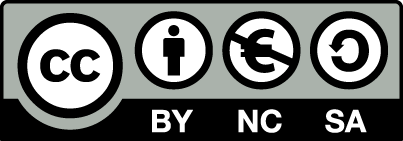 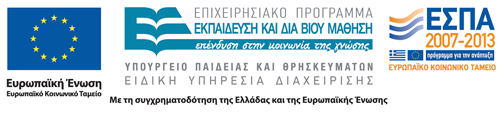 Σημειώματα
Σημείωμα Αναφοράς
Copyright Τεχνολογικό Εκπαιδευτικό Ίδρυμα Αθήνας, Φωτεινή Μέλλου 2014. Φωτεινή Μέλλου. «Κοσμητολογία ΙΙ (Ε). Ενότητα 5: Παρασκευή ενυδατικής κρέμας ημέρας για λιπαρά  δέρματα». Έκδοση: 1.0. Αθήνα 2014. Διαθέσιμο από τη δικτυακή διεύθυνση: ocp.teiath.gr.
Σημείωμα Αδειοδότησης
Το παρόν υλικό διατίθεται με τους όρους της άδειας χρήσης Creative Commons Αναφορά, Μη Εμπορική Χρήση Παρόμοια Διανομή 4.0 [1] ή μεταγενέστερη, Διεθνής Έκδοση.   Εξαιρούνται τα αυτοτελή έργα τρίτων π.χ. φωτογραφίες, διαγράμματα κ.λ.π., τα οποία εμπεριέχονται σε αυτό. Οι όροι χρήσης των έργων τρίτων επεξηγούνται στη διαφάνεια  «Επεξήγηση όρων χρήσης έργων τρίτων». 
Τα έργα για τα οποία έχει ζητηθεί και δοθεί άδεια  αναφέρονται στο «Σημείωμα  Χρήσης Έργων Τρίτων».
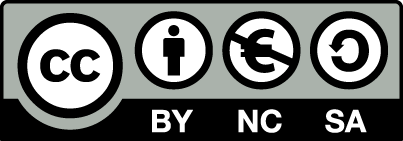 [1] http://creativecommons.org/licenses/by-nc-sa/4.0/ 
Ως Μη Εμπορική ορίζεται η χρήση:
που δεν περιλαμβάνει άμεσο ή έμμεσο οικονομικό όφελος από την χρήση του έργου, για το διανομέα του έργου και αδειοδόχο
που δεν περιλαμβάνει οικονομική συναλλαγή ως προϋπόθεση για τη χρήση ή πρόσβαση στο έργο
που δεν προσπορίζει στο διανομέα του έργου και αδειοδόχο έμμεσο οικονομικό όφελος (π.χ. διαφημίσεις) από την προβολή του έργου σε διαδικτυακό τόπο
Ο δικαιούχος μπορεί να παρέχει στον αδειοδόχο ξεχωριστή άδεια να χρησιμοποιεί το έργο για εμπορική χρήση, εφόσον αυτό του ζητηθεί.
Επεξήγηση όρων χρήσης έργων τρίτων
Δεν επιτρέπεται η επαναχρησιμοποίηση του έργου, παρά μόνο εάν ζητηθεί εκ νέου άδεια από το δημιουργό.
©
διαθέσιμο με άδεια CC-BY
Επιτρέπεται η επαναχρησιμοποίηση του έργου και η δημιουργία παραγώγων αυτού με απλή αναφορά του δημιουργού.
διαθέσιμο με άδεια CC-BY-SA
Επιτρέπεται η επαναχρησιμοποίηση του έργου με αναφορά του δημιουργού, και διάθεση του έργου ή του παράγωγου αυτού με την ίδια άδεια.
διαθέσιμο με άδεια CC-BY-ND
Επιτρέπεται η επαναχρησιμοποίηση του έργου με αναφορά του δημιουργού. 
Δεν επιτρέπεται η δημιουργία παραγώγων του έργου.
διαθέσιμο με άδεια CC-BY-NC
Επιτρέπεται η επαναχρησιμοποίηση του έργου με αναφορά του δημιουργού. 
Δεν επιτρέπεται η εμπορική χρήση του έργου.
Επιτρέπεται η επαναχρησιμοποίηση του έργου με αναφορά του δημιουργού.
και διάθεση του έργου ή του παράγωγου αυτού με την ίδια άδεια
Δεν επιτρέπεται η εμπορική χρήση του έργου.
διαθέσιμο με άδεια CC-BY-NC-SA
διαθέσιμο με άδεια CC-BY-NC-ND
Επιτρέπεται η επαναχρησιμοποίηση του έργου με αναφορά του δημιουργού.
Δεν επιτρέπεται η εμπορική χρήση του έργου και η δημιουργία παραγώγων του.
διαθέσιμο με άδεια 
CC0 Public Domain
Επιτρέπεται η επαναχρησιμοποίηση του έργου, η δημιουργία παραγώγων αυτού και η εμπορική του χρήση, χωρίς αναφορά του δημιουργού.
Επιτρέπεται η επαναχρησιμοποίηση του έργου, η δημιουργία παραγώγων αυτού και η εμπορική του χρήση, χωρίς αναφορά του δημιουργού.
διαθέσιμο ως κοινό κτήμα
χωρίς σήμανση
Συνήθως δεν επιτρέπεται η επαναχρησιμοποίηση του έργου.
Διατήρηση Σημειωμάτων
Οποιαδήποτε αναπαραγωγή ή διασκευή του υλικού θα πρέπει να συμπεριλαμβάνει:
το Σημείωμα Αναφοράς
το Σημείωμα Αδειοδότησης
τη δήλωση Διατήρησης Σημειωμάτων
το Σημείωμα Χρήσης Έργων Τρίτων (εφόσον υπάρχει)
μαζί με τους συνοδευόμενους υπερσυνδέσμους.
Χρηματοδότηση
Το παρόν εκπαιδευτικό υλικό έχει αναπτυχθεί στo πλαίσιo του εκπαιδευτικού έργου του διδάσκοντα.
Το έργο «Ανοικτά Ακαδημαϊκά Μαθήματα στο ΤΕΙ Αθηνών» έχει χρηματοδοτήσει μόνο την αναδιαμόρφωση του εκπαιδευτικού υλικού. 
Το έργο υλοποιείται στο πλαίσιο του Επιχειρησιακού Προγράμματος «Εκπαίδευση και Δια Βίου Μάθηση» και συγχρηματοδοτείται από την Ευρωπαϊκή Ένωση (Ευρωπαϊκό Κοινωνικό Ταμείο) και από εθνικούς πόρους.
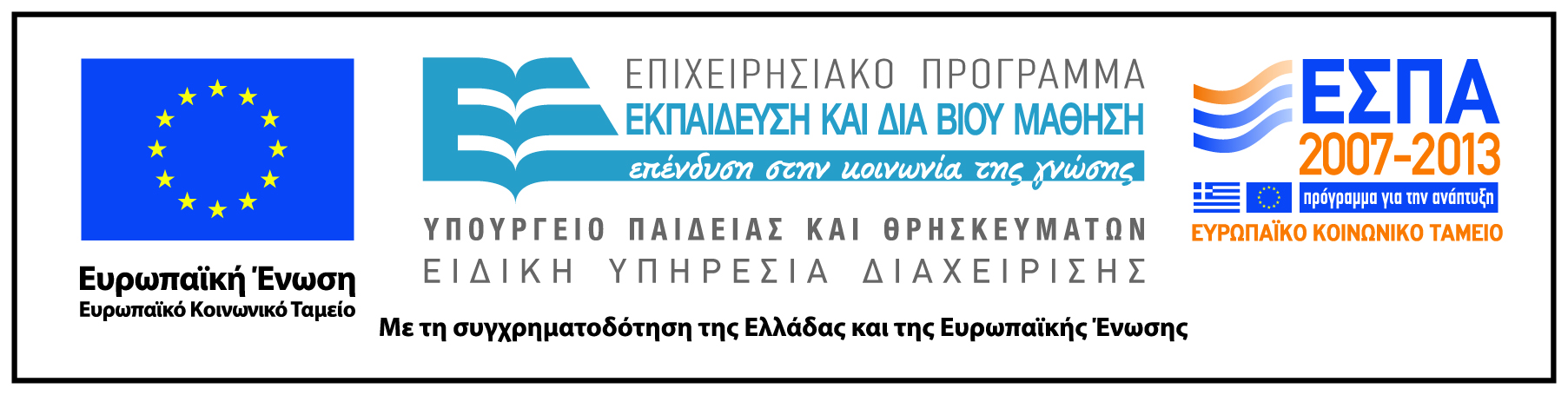